ПСИХОЛОГІЧНІ АСПЕКТИ ПУБЛІЧНОГО ВИСТУПУ
Зміст
Історія ораторського мистецтва:Стародавня Греція
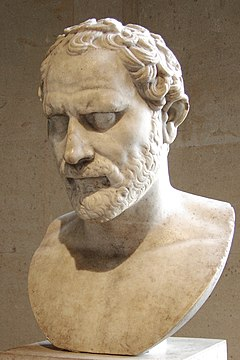 «Оратор» - людина яка володіє даром красномовства або акторським мистецтвом (3) 
Ораторство як професія в демократичних державах Стародавньої Греції: публічна політика та публічний суд
Риторика як спеціальна наука про ораторське мистетцтво. Ритор – вчитель ораторського майстерства.
Найвідоміші оратори та ритори: Коракс, Демосфен, Платон, Сократ, Лісій, Горгій, Ісократ, Арістотель
https://uk.wikipedia.org/wiki/%D0%A4%D0%B0%D0%B9%D0%BB:Demosthenes_orator_Louvre.jpg
Демосфен (384-322 до н.е.): своїм прикладом довів, що оратором не народжуються, ним стають. Також красномовцем може стати кожний, якщо не пошкодує на це часу і праці. Найістотнішу чесноту оратора, на думку Демосфена, складає «по-перше, вимова, по-друге, вимова і, по-третє, знову вимова»
Аристотель (348-322 до н.е): розглядав ораторське мистецтво у філософському плані, підкреслюючи його етичні і естетичні функції. Він заснував свою школу та вважається творцем теорії суперечки, дискусії:
діалектика: мистецтво сперечатися з метою встановлення істини;
еристика: мистецтво будь-що залишатися правим у суперечці;
софістика:намагання добитися перемоги в суперечці шляхом навмисного використання недостовірних доказів;
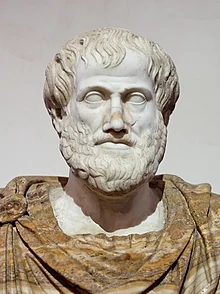 https://upload.wikimedia.org/wikipedia/commons/thumb/a/ae/Aristotle_Altemps_Inv8575.jpg/220px-Aristotle_Altemps_Inv8575.jpg
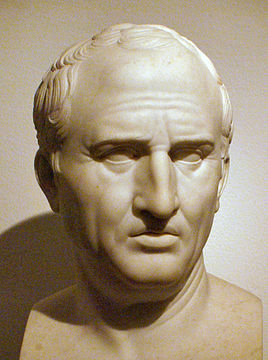 Історія ораторського мистецтва:Давній Рим
Ораторське мистецтво для становлення громадянської кар'єри. 
Цілі риторики: 
розробки техніки підготовки доповіді,
вихованням оратора
Державні установи як арени для діяльності ораторів
Правила навчання оратора: гімнастика, акторська майстерність, граматика, філософія, право, риторика та вправи для здобуття ораторського досвіду через копіювання й наслідування зразковому оратору.
 Найвідоміші оратори: Цицерон, Квінтіліан, Гермоген
Марк Тулій Цицерон
 (106-42 до н.е.):
 ораторський ідела – людина, яка володіє усіма засобами  щоб зацікавити та переконати слухача. Цицерон володів широкою теоретичною базою. Він стилістично внормував латинську мову й вдосконалив ораторську промову. Оратор володів навичками маніпулювання емоціями слухачів.
«Поетами народжуються, ораторами стають». 
Цицерон
Історія ораторського мистецтва:Середньовічна Європа та Киівська Русь
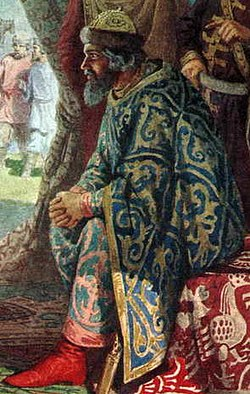 аспекти риторики Гермогена як база для середньовічної реторіки
вплив візантійського красномовства на Киівську Русь
риторика як мистецтвом християнської проповіді:
слово князя Володимира після хрещення киян як перший зразок використання риторики в християнській проповіді
Видатні оратори: Еразм, митрополит Іларіон, Феодосій Печерський, Климент Смолянич, Кирило Туровський, Володимир Мономах.
Володи́мир Монома́х (1053 —1125):
його дидактична праця «Повчання», яка була присвячений його дітям, відноситься до перших творів ораторського мистецтва у Київській Русі. Він також Розширив руське законодавство, додавши до нього свій «Статут»
Історія ораторського мистецтва:Риторика нового часу в Україні в XVI - XХ століттях
розвиток риторики на украинських землях у XVI — XVIII століттях 
риторична наука у вищих навчальних закладах:
Києво-Могилянська академія
проповідницький жанр
міжконфесійна полеміка
Видатні оратори: Іван Вишенський, Мелетій Смотрицький, Лазарь Баранович, Йоаникій Галятовський тощо
Занепад риторіки в Україні У XIX столітті через утиски украинської мови
Відновлення інтересу до риторики наприкінці XIX — на початку ХХ століття ктивізацію політичного життя; 
Припинення розвитку красномовства після встановлення тоталітарного режиму
Ефективні стилі публічного виступу
Публічний виступ – різновид усного спілкування, який відноситься до публічного мовлення
використовується у дебатах та дискусіях та вимагає високим рівень володіння культурою мовлення.
оратор займає певну позицію, яку він обстоює за допомогою усного мовлення
Типи публічного мовлення
Ефективні стилі публічного виступуДоповідь
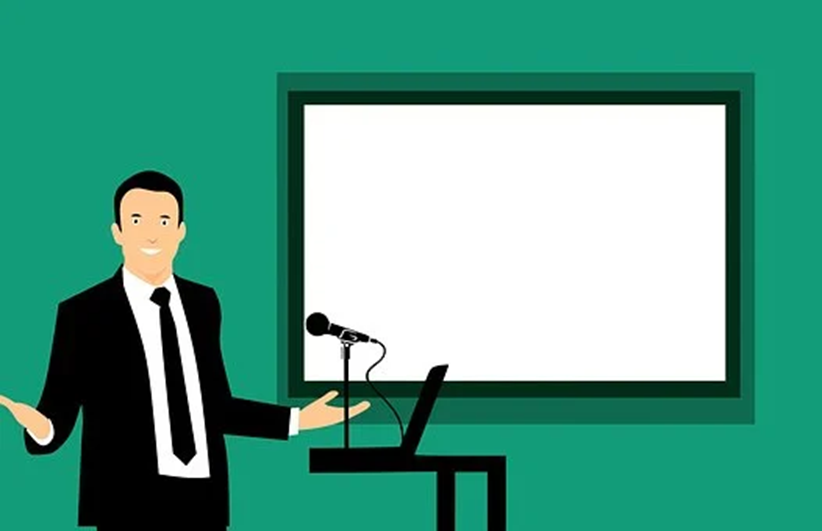 Ефективні стилі публічного виступуВиступ
жанровий різновид суспільно-політичного, академічного та урочистого публічного мовлення:
академічни огляд;
виступ у науковій дискусії;
політичний огляд: висвітлено та оцінено поточні соціально-політичні події;
виступ у науковій дискусії;
короткий виступ із тих чи інших питань:
обговорення на нарадах чи зборах;
діловий і змістовний, не перевищує п’яти хвилин;
мітингові виступи:
суспільно-політичні проблеми;
спрямованість виступу уточнюють, коригують під час його виголошення;
супроводжуються імпровізаціями як відгуком на реакцію аудиторії.
Ефективні стилі публічного виступуПромова
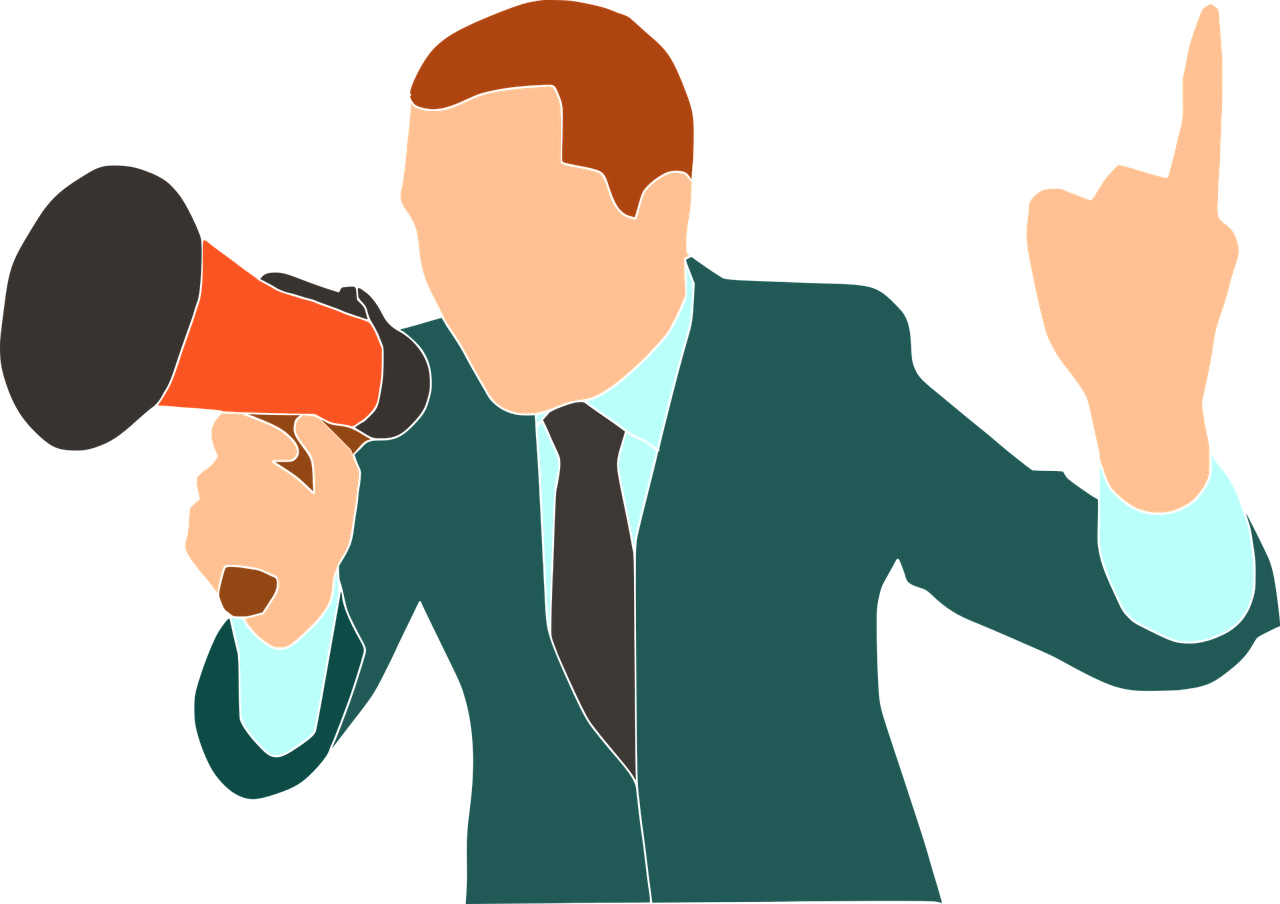 Ефективні стилі публічного виступуПромова
Ефективні стилі публічного виступуЛекція
Ефективні стилі публічного виступуПроповідь
“Проповідь - це промова релігійно-повчального змісту, яку виголошують у церкві під час служіння”
 Новий тлумачний словник української мови
Характенрна риса: повчання морально-етичне спрямування
прості й зрозумілі слова.
 сновні матеріали: Святе Письмо, праці церковнослужителів;
спокійне, розмірене, ритмічне мовлення
значна увагаприділяюється голосу, інтонації, тембру, дикції. 
Мета: зміна думок, світогляду
“Це особливий вид усного монологічного мовлення, спрямований до мирян з метою навернути їх до християнського віровчення, викликати почуття вдячності Богу…”
Л. Мацько
Психологічна підготовка до виступуРетельна попередня робота:
осмислення та формулювання теми;
добір фактичного та теоретичного матеріалу:
наукове опрацювання літератури;
опрацювання інформації, відібраної усним способом;
складання плану виступу;
складання тез виступу;
складання тексту виступу.
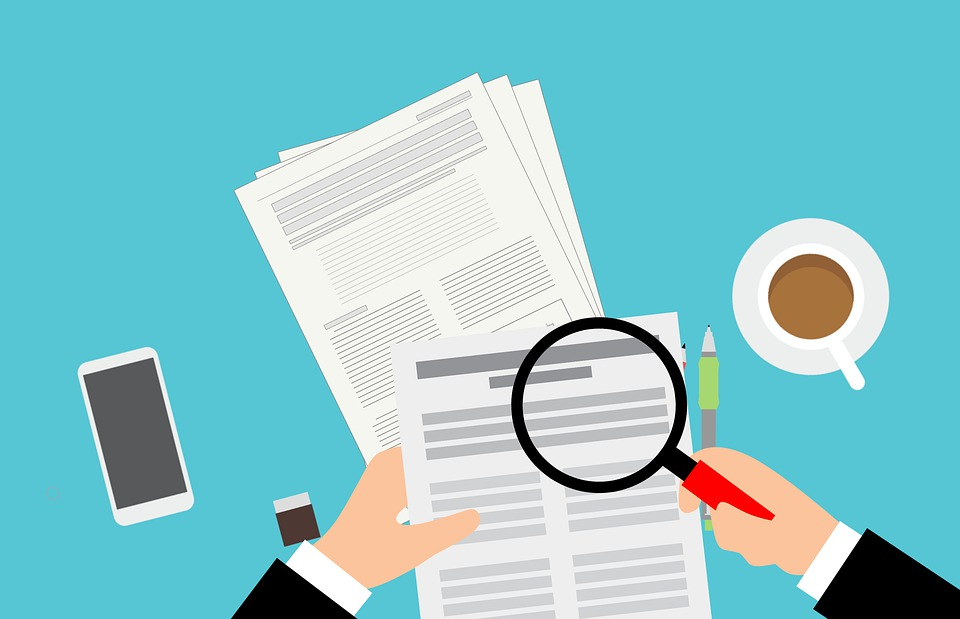 Психологічна підготовка до виступуРетельна попередня робота
Оцінка аудиторії: інтереси, бажання, вік, освіта, кваліфікація
Підготуватися до (приблизних питань) аудиторії
Тренінг красномовства в життєвих ситуаціях: в малих групах, з друзями
Робота над невербальними засобами спілкування:
міміка та жести, 
погляд, 
поза мовця.
працювати над дикцією, вимовою та інтонацією
Страх публічного виступу, його природа та методи опанування ним.
Прийоми управління увагою аудиторіїОсновні вимоги до виступу
Слово наполовину належить тому, хто говорить, і наполовину тому, хто слухає”.
 Народна мудрість говорить
встановити і постійно підтримувати зоровий контакт;
витримати пауза 5 -7 секунд перед промовою;
добре знати проблему, яка обговорюється;
добре постиавлений голос мовця;
зрозумілість та словниковий склад мови;
висловлюватися коротко та точно;
зовнішній вигляд та особистість оратора.
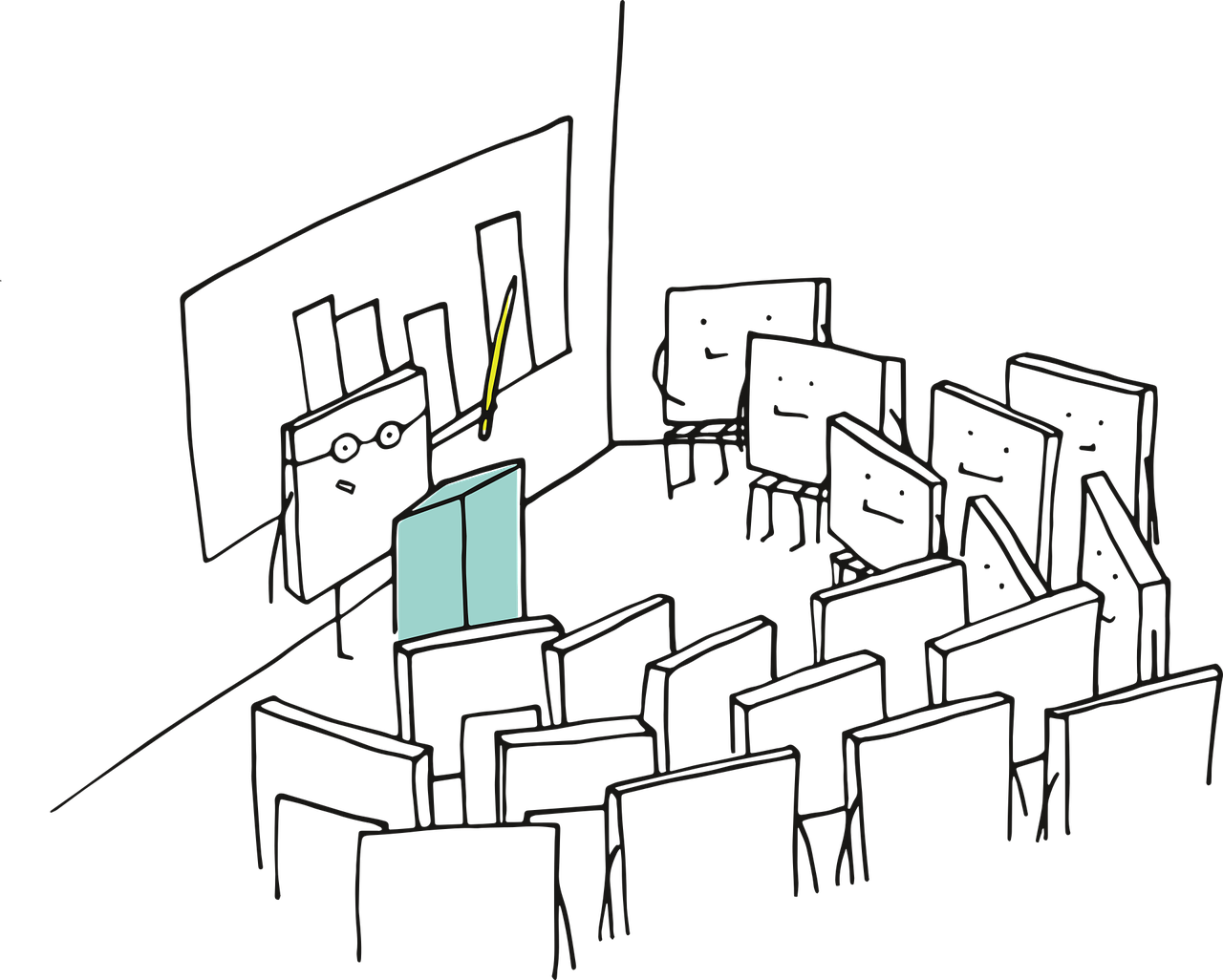 Прийоми управління увагою аудиторії.Ораторські прийоми
Прийоми управління увагою аудиторії
Спеціальні слова і вислови 
особові займенники 1-ї і 2-ї особи: я, ви, ми, ми з вами;
дієслова у 1-ій і 2-ій особі: зазначимо, спробуємо довести, прошу Вас, занотуйте, подумайте, уявіть собі, узагальнимо тощо;
Звертання: шановні колеги, слухачі;
риторичні запитання: Вас цікавить моя думка?
Склад аудиторії
вік (молоді - старі);
статок (багаті - бідні);
емоційний стан (щасливі - нещасливі);
кількість осіб у групі
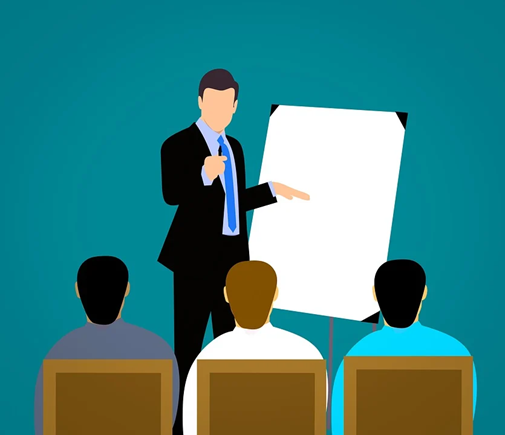